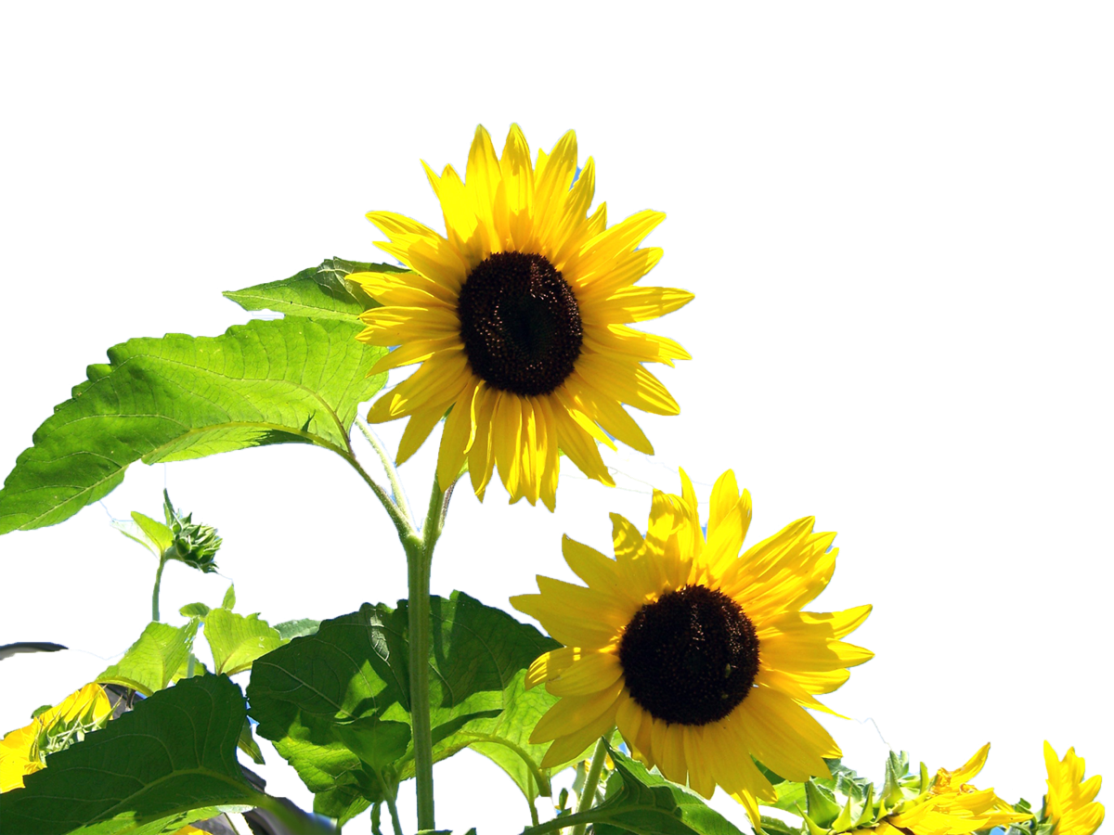 শিক্ষক পরিচিতি
আলমগীর হোসেন
সহকারী শিক্ষক
চালিভাঙ্গা সরকারি প্রাথমিক বিদ্যালয়
পাঠ পরিচয়
শ্রেণীঃ ৪র্থ
বিষয়ঃ গণিত
অধ্যায়ঃ ৮ম
সময়ঃ ৪৫মিঃ
আবেগ সৃষ্টি
ছড়া গানের মাধ্যমে
পাঠ ঘোষণা
সাধারণ ভগ্নাংশ
শিখনফল
১৯. সাধারণ ভগ্নাংশের ধারণা লাভ করা ( হর অনুর্ধ্ব ২ অঙ্কের সংখ্যা )  এবং বিভিন্ন প্রকারের ভগ্নাংশ চেনা ও ব্যবহার করতে পারবে।
১৯.১.১ অনুর্ধ্ব দুই অঙ্কের হরবিশিষ্ট প্রকৃত ভগ্নাংশের ছবি দেখে চিনতে ও বলতে পারবে।
১
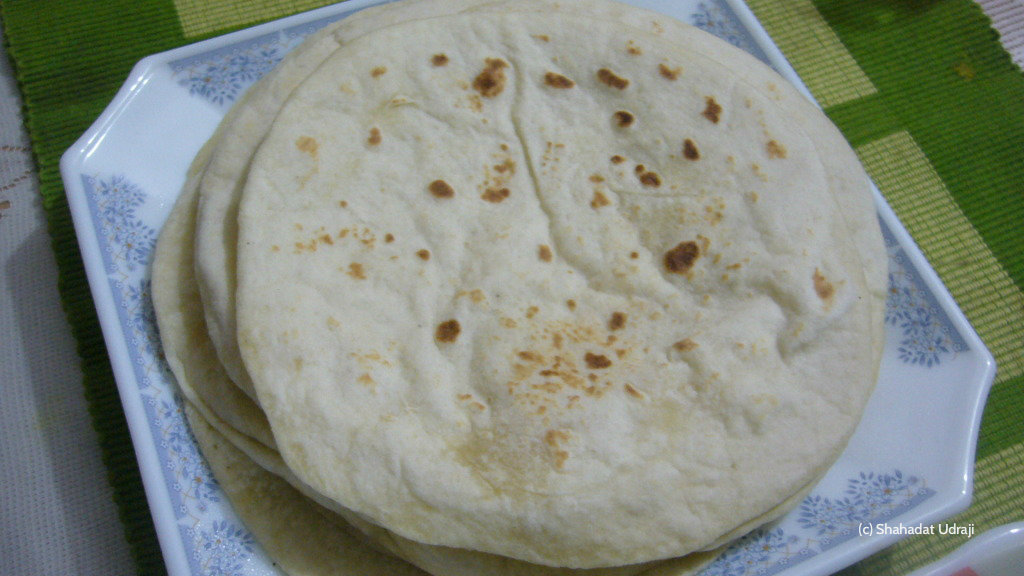 ২
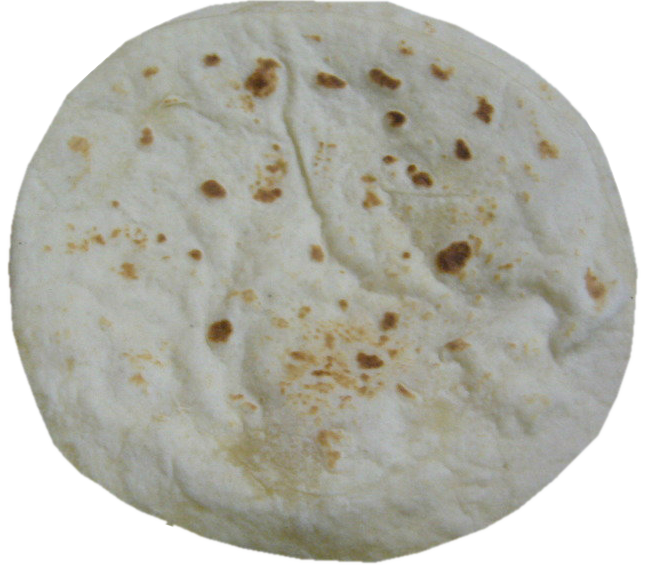 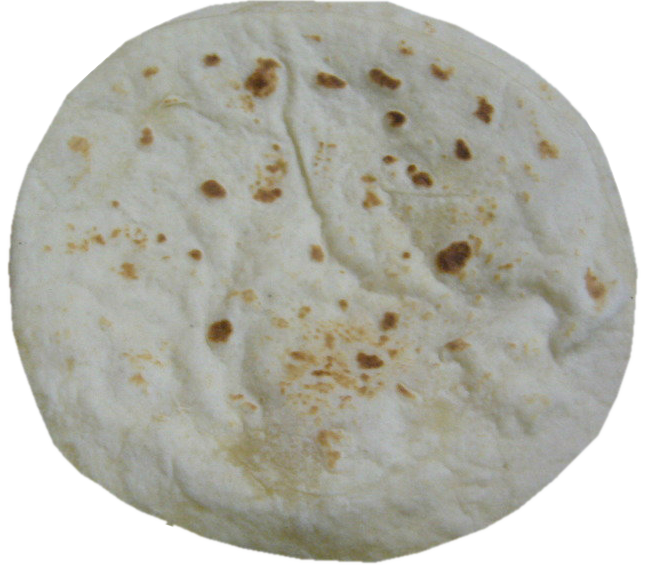 চিত্রঃরুটি
অংশ
১
অংশ
২
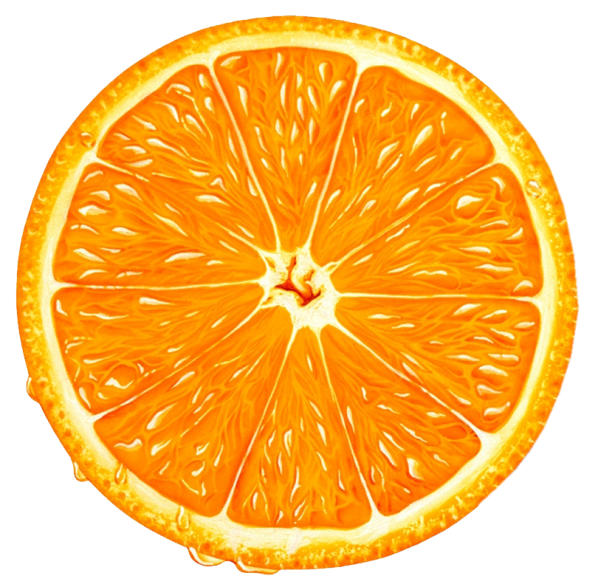 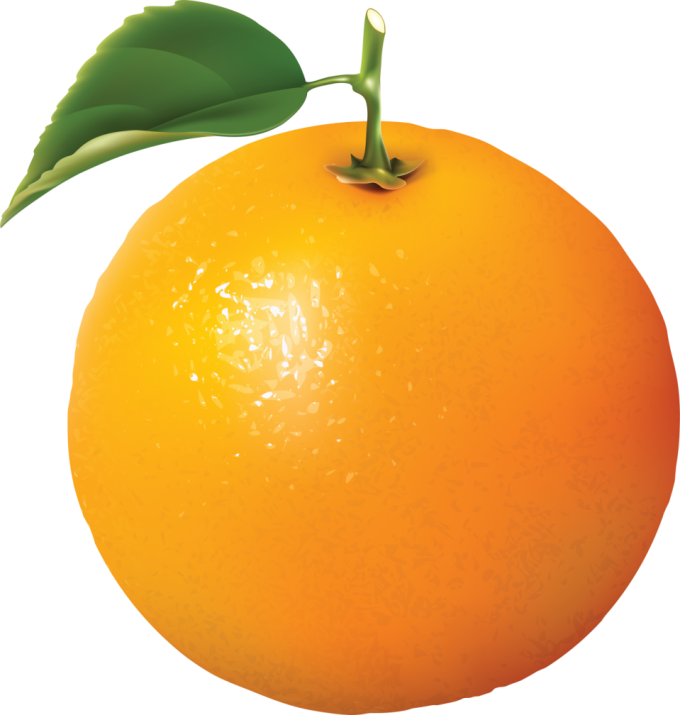 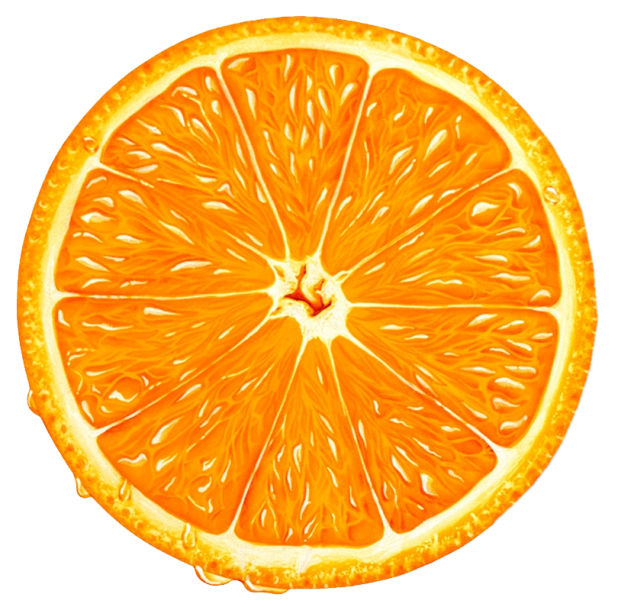 একটি কমলা লেবু
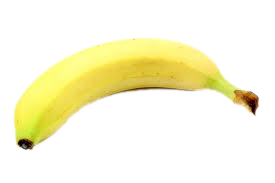 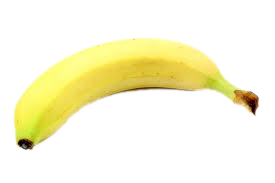 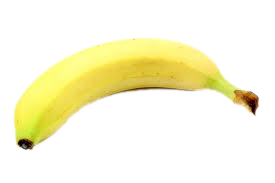 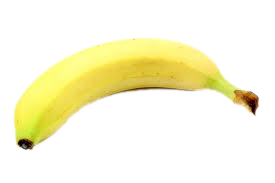 ১
৩
১টি কলা
অংশ
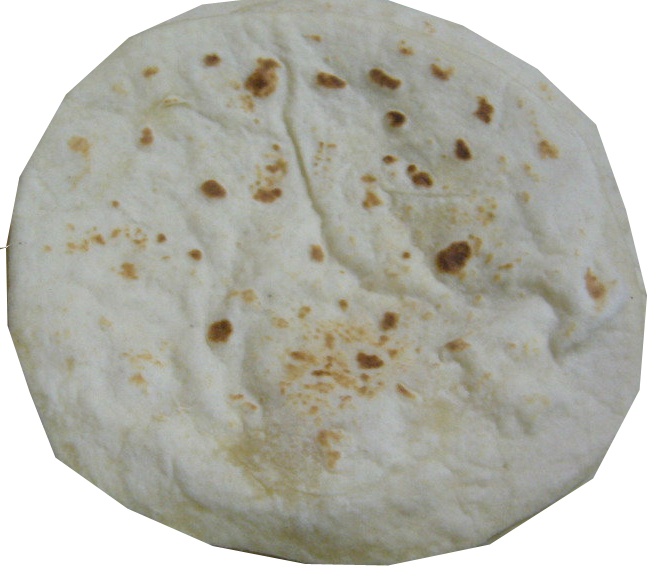 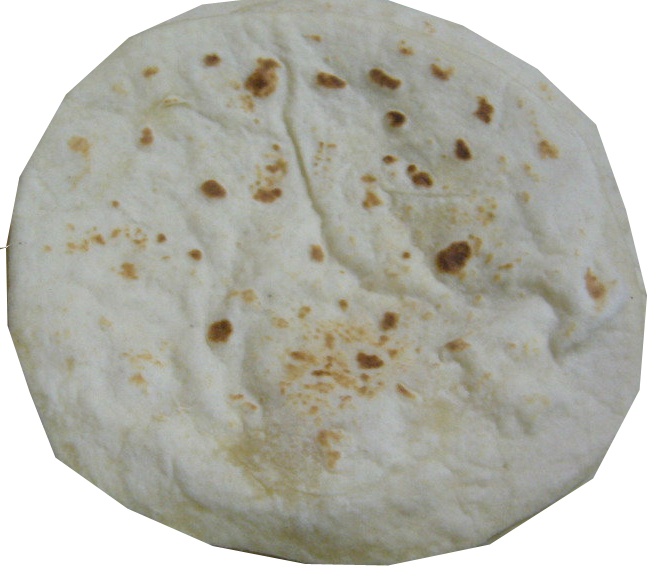 ১
অংশ
৪
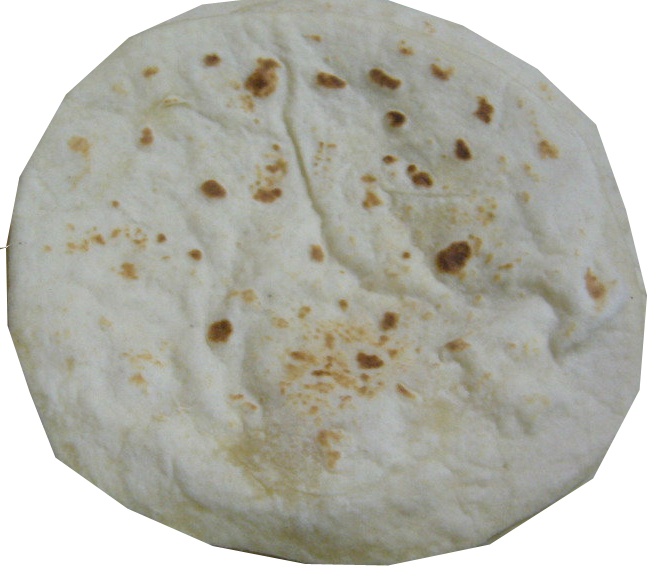 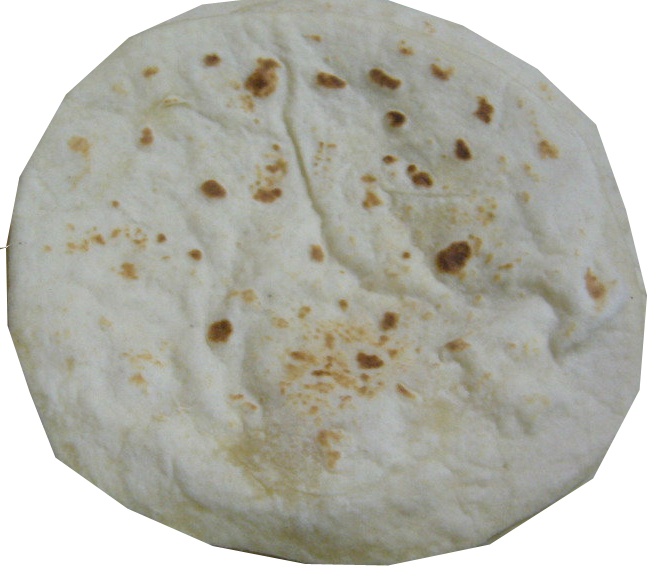 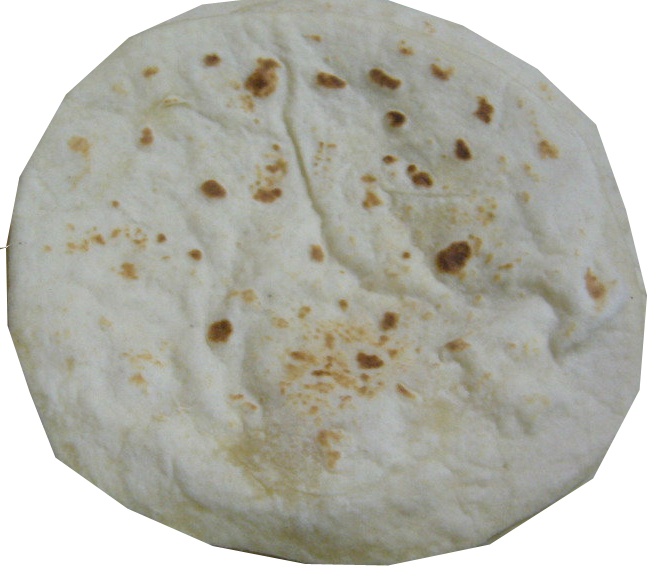 ১ টি রুটির ৪টি অংশ
2
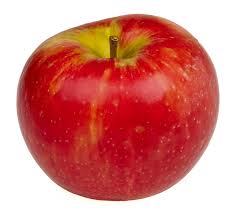 4
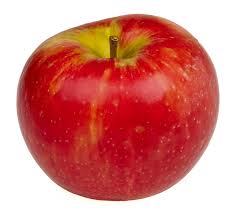 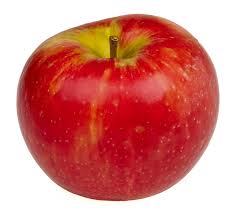 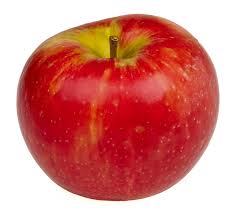 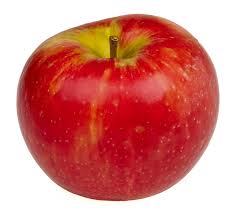 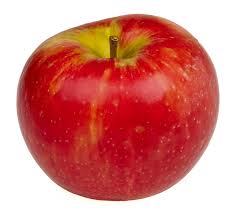 অংশ
১ টি আপেলের
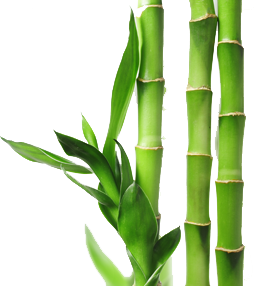 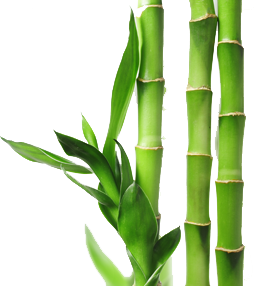 ৪
৬
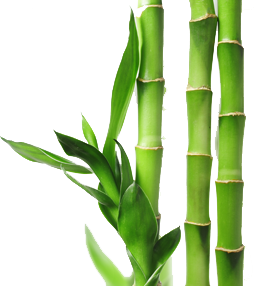 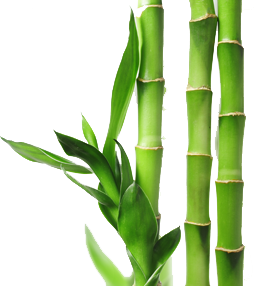 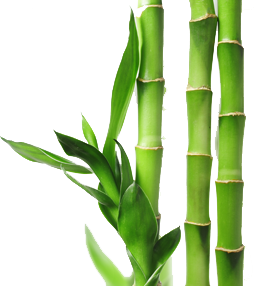 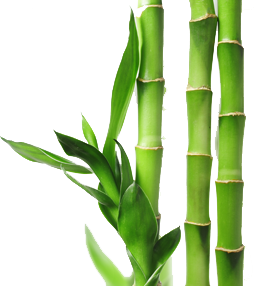 ১টি বাঁশের
অংশ
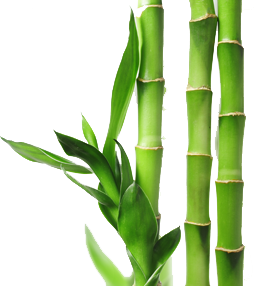 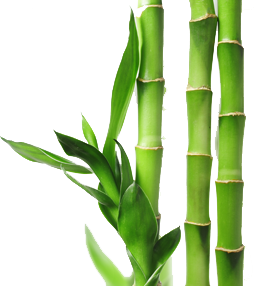 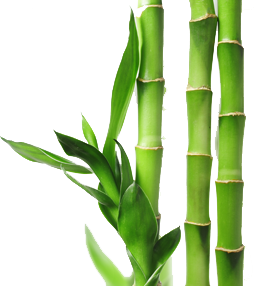 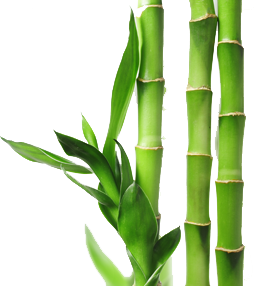 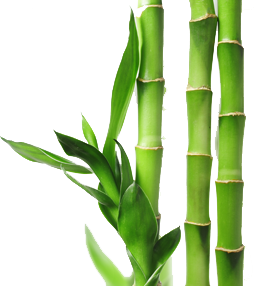 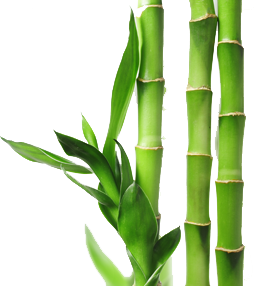 ৩
৮
১টি ফিতার
অংশ
দুই ভাগের এক ভাগ রং করা হয়েছে
তিন ভাগের  দুই ভাগ রং করা হয়েছে
চার ভাগের  তিন ভাগ রং করা হয়েছে
দুই ভাগের এক ভাগ
তিন ভাগের  দুই ভাগ
চার ভাগের  তিন ভাগ
বা
বা
বা
৩ 
৪
২ 
৩
১ 
২
,
,
ভগ্নাংশঃ একটি বস্তুকে কয়েকটি সমান অংশে ভাগ করে তার কতকগুলো অংশ নেওয়া হলো, তা প্রকাশ করার মাধ্যম হলো ভগ্নাংশ।
৩ 
৪
১ 
২
২ 
৩
ভগ্নাংশের  লব
ভগ্নাংশের হর
৪ 
৫
৪ 
৫
ভগ্নাংশের  লব
লব
২ 
৩
৪ 
৫
,
,
,
৩ 
৪
১ 
২
একটি ভগ্নাংশের উপরের সংখ্যাটিকে  লব বলে।
ভগ্নাংশের হর
২ 
৩
৪ 
৫
,
,
,
হর
৩ 
৪
১ 
২
একটি ভগ্নাংশের নিচের সংখ্যাটিকে হর বলে।
প্রকৃত ভগ্নাংশ
,
,
,
উপরের ভগ্নাংশগুলোতে লব হর অপেক্ষা ছোট। 
 এগুলো প্রকৃত ভগ্নাংশ।
১ 
২
২ 
৩
৩ 
৪
৪ 
৫
যে সকল ভগ্নাংশের লব হর অপেক্ষা ছোট, 
 তারা হলো প্রকৃত ভগ্নাংশ।
মূল্যায়ন
১।নিচের ভগ্নাংশ গুলো থেকে প্রকৃত ভগ্নাংশ গুলো আলাদা করে লিখ।
৩ 
৮
৩ 
২
৫ 
২
১ 
৪
৪ 
৯
৯ 
৮
,
,
,
,
,
৩ 
৮
১ 
৪
৪ 
৯
,
,
উত্তরঃ
১।   ভগ্নাংশের উপরের সংখ্যাকে কি বলে?
২।  নিচের ভগ্নাংশ গুলো থেকে হর গুলো আলাদা করে লিখ?
৩ 
২
৫ 
৬
৩ 
৮
,
,
উত্তরঃ
হর বলে
৮,  ২,  ৬
১।   নিচের ভগ্নাংশ গুলো  থেকে প্রকৃত ভগ্নাংশ গুলো আলাদা করে         লিখে আনবে।
                                              
২।  এছাড়াও পাঁচটি প্রকৃত ভগ্নাংশের উদাহরণ লিখে আনবে।
,
,
,
,
১ 
৮
৬ 
৫
৩ 
৯
৮ 
৭
৭ 
৯
ধন্যবাদ